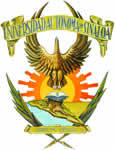 CENTRO DE INVESTIGACIÓN Y DOCENCIA EN CIENCIAS DE LA SALUD
FACTORES ASOCIADOS A MORTALIDAD EN PACIENTES DE LA UNIDAD DE CUIDADOS INTENSIVOS DEL HOSPITAL CIVIL DE CULIACÁN












Culiacán Rosales, 10 de febrero de 2012
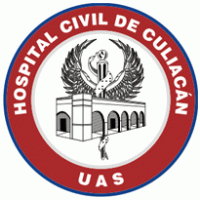 Investigador responsable:Paulo César Gómez CastañosRIV Medicina InternaDirector de Tesis:Dr. Alberto Quintero Pérez
Marco Teórico
La Medicina Crítica es la parte de la medicina que se ocupa de los pacientes con alteraciones fisiopatológicas que hayan alcanzado un nivel de severidad tal que representen una amenaza actual o potencial para su vida
Las unidades de cuidados intensivos (UCI’s) son los lugares fundamentales en donde se realiza la labor propia de la medicina crítica
Marco Teórico
El objetivo principal de los cuidados intensivos es restablecer las funciones alteradas de uno o más sistemas orgánicos vitales
Marco Teórico
Factores asociados a mortalidad:

Edad avanzada
Estancia prolongada en UCI
Complicaciones durante hospitalización
Puntaje APACHE II alto
Justificación
La estancia en UCI genera un alto costo económico e impacta de manera negativa el entorno familiar, social y laboral del paciente.
Los pacientes que logran su recuperación pueden presentar alguna incapacidad tanto física como mental, lo cual requiere una atención integral para el paciente y su familia, como es terapia psicológica y rehabilitación física.
Justificación
El costo de la atención diario de un paciente en una Unidad de Cuidados Intensivos en Estados Unidos asciende a los 2,575 dólares con un aumento anual del 36%.
Planteamiento del Problema
Blas y cols. informaron de una mortalidad de 32% en las UCI en México
De acuerdo a las cifras, se han encontrado diferencias en cuanto a los factores asociados a la mortalidad de los pacientes que requieren atención en la UCI, tanto a nivel internacional como nacional
Planteamiento del Problema
Actualmente no contamos con estadísticas a nivel estatal y local, lo cual nos permitiría conocer las causas relacionadas con las defunciones en pacientes atendidos en nuestra institución.
Planteamiento del Problema
¿Cuáles son los factores que se asocian a un mayor riesgo de muerte  en los pacientes atendidos en la unidad de cuidados intensivos del Hospital Civil de Culiacán en el período del 1 de enero de 2005 al 31 de diciembre de 2010?
¿Cuáles son los factores que se asocian a un mayor riesgo de muerte  en los pacientes atendidos en la unidad de cuidados intensivos del Hospital Civil de Culiacán en el período del 1 de enero de 2005 al 31 de diciembre de 2010?
Objetivo General
Identificar factores asociados a una mayor probabilidad de muerte en pacientes de la Unidad de Cuidados Intensivos del Hospital Civil de Culiacán en el periodo comprendido del 1 de enero de 2005 al 31 de diciembre de 2010.
Objetivos Específicos
Describir sus principales características sociodemográficas y clínicas. 
Identificar los motivos de ingreso a la Unidad de Cuidados Intensivos.
Describir los procedimientos a los que fueron sometidos los pacientes.
Describir los principales hallazgos de laboratorio y gabinete.
Objetivos Específicos
Describir las principales complicaciones que presentaron.
Determinar la frecuencia de mortalidad en los pacientes que ingresaron a la Unidad de Cuidados Intensivos.
 Identificar las principales causas de muerte.
Material y Métodos
Población de estudio: Todos los pacientes que ingresaron a UCI en el periodo de 1 de enero de 2005 a 31 de Diciembre de 2010

Taxonomía y diseño del estudio: observacional, descriptivo, retrospectivo, comparativo, transversal. Estudio de casos y controles.
Material y Métodos
Caso: Pacientes atendidos en la UCI que fallecieron en el periodo del 1 de enero de 2005 al 31 de diciembre de 2010.

Controles: Pacientes atendidos en la UCI y que fueron egresados por mejoría clínica en el periodo de enero de 2005 al 31 de diciembre de 2010.
Material y Métodos
Criterios de inclusión: Se incluyen todos los pacientes hospitalizados en UCI en el periodo del 1 de enero de 2005 al 31 de diciembre de 2010.
Criterios de exclusión: pacientes atendidos en otros servicios distintos a la UCI.
Material y Métodos
Criterios de eliminación: Pacientes con expediente clínico con información incompleta, pacientes sin expediente, pacientes que solicitaron alta voluntaria o traslado a otra institución de salud.
Material y Métodos
Tipo de muestreo: No probabilístico (por conveniencia)
Material y Métodos
En ambos grupos, se compararon variables previo a su ingreso a UCI y variables al ingreso a UCI como son comorbilidades, administración de medicamentos y hemoderivados, realización de procedimientos invasivos, resultados de laboratorio y gabinete
Material y Métodos
Metodología: 
      Se analizaron retrospectivamente los expedientes de los pacientes hospitalizados en la Unidad de Cuidados Intensivos en el periodo ya mencionado.
Material y Métodos
Análisis estadístico: 
	El análisis estadístico se realizó con el programa estadístico  Epi-info v 6.0; se calculó la razón de momios (OR) para mostrar la asociación de las variables con mortalidad siendo significativo un OR igual ó >2. Se comprobó significancia estadística con el cálculo de p=0.05 y un IC 95%.
277
Pacientes hospitalizados en UCI
Excluyeron: 38
Eliminaron: 19
Casos
30
Controles
190
Resultados
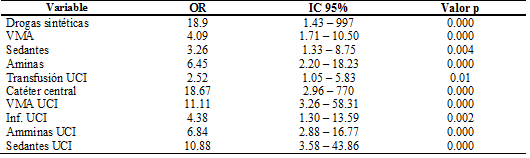 Variables asociadas a mortalidad
Resultados
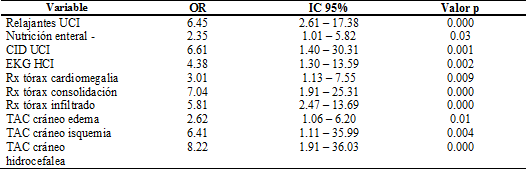 Variables asociadas a mortalidad
Resultados
Variables asociadas a mortalidad
Resultados
Variables asociadas a mortalidad sin significancia estadística
Resultados
Variables asociadas a mortalidad sin significancia estadística
Resultados
Variables asociadas a mortalidad sin significancia estadística
Discusión
Resche y Azoulay refiere que la mortalidad en las unidades de cuidados intensivos de Francia es aproximadamente del 15% al 25%. En nuestro estudio, la mortalidad reportada fue de un 12.31%
Discusión
López SC y cols. reportan una asociación a mortalidad con la transfusión de hemoderivados (OR=2.86, IC 95% 1.23-4.94, p=0.00), lo cual coincide con nuestro trabajo (OR=2.52, IC 95% 1.05-5.83, p=0.01)
Discusión
Carbonell y cols. reportan asociación a mortalidad con la ventilación mecánica (OR=2.96, IC 95% 1.97-4.45, p=0.001), nosotros obtuvimos un resultado similar (OR=11.11, IC 95% 3.26-58.31, p=0.000)
Discusión
Michelleto y cols. encontraron que el uso de aminas vasoactivas se asociaba a mortalidad (OR=7.00, IC 95% 3.32-15.03, p=0.01), lo que coincide con nuestro estudio  (OR=6.84, IC 95% 2.88-16.77, p=0.000)
Discusión
Cabrera y cols. reportan asociación con mortalidad a la presencia de hipertensión arterial y diabetes mellitus, lo cual difiere en nuestro estudio
Discusión
En referencia a las complicaciones postquirúrgicas los mismos autores encontraron asociación a mortalidad con significancia estadística, en nuestro estudio no se encontró significancia estadística
Discusión
En cuanto al acceso venoso por vía central, encontramos diferencias en la literatura, Irabarrien O et al. no reporta asociación de la colocación de catéter central para mortalidad
Discusión
En cuanto al desarrollo de más de 2 fallas orgánicas obtuvimos resultados similares a los descritos en la literatura; asociando la presencia de éstas a mortalidad
Conclusión
El presente estudio servirá de antecedente para la realización de trabajos posteriores
Conocer los factores asociados a mortalidad en este grupo de pacientes nos ayudará a implementar programas encaminados a mejorar la atención al paciente grave y por lo tanto disminuir la cifra de fallecimientos
Bibliografía
Dasta JF, McLaughlin TP, Mody SH, Piech ST. Daily cost of an intensive care unit day: the contribution of mechanical ventilation. Critical Care Medicine. 2005 Jun;33(6): 1266-71
Torrallardona, Aguilar, Almrall, Pujorl et al. Cuidados intensivos (tema monográfico) 1989, 26, 850: 647 – 648
Perdomo C. G. Medicina intensiva y las unidades de cuidados intensivos. Revista médica de Honduras 1992. Vol. 60; 49 – 51
Bibliografía
Espinoza Brito, A. El enfermo grave en terapia intensiva. 2da Edición. México, DF. Macgraw-Hill Interamericana. 2005. P. 36-71
López SC, Iraola MD, Álvarez FC, Dávila E, Álvarez MC. Factores de riesgo de mortalidad de los pacientes quirúrgicos graves. Rev Esp Anestesiol Reanim 2000;47:281-286.
Carbonell N, Blasco M, Sanjuán R, García-Ramón R, Blanquer J, Carrasco A. Fracaso renal agudo en la unidad de cuidados intensivos. Nefrología 2004; 24(1):47-53.
Bibliografía
Irabarren O, Aranda J, Dorn L, Ferrada M, Ugarte H, Koscina V, López D et al. Factores de riesgo de mortalidad en neumonía asociada a ventilación mecánica. Rev Chil Infect 2009; 26 (3): 227-232.
Cabrera JO, Palacio H. Factores asociados a mortalidad intrahospitalaria en el infarto agudo al miocardio con supradesnivel del ST. Revista Cubana de Medicina 2007;58:381-390 
Michelleto G,  Ferreira F, Báez S, Bianco H, Figueroa B, Ayala C, et al. Neumonía grave como causa de ingreso a la unidad de terapia intensiva de adultos. An. Fac. Cien. Med. 2005;38:1-2.